ENSINO A DISTÂNCIA PARA FORMAÇÃO DE PROFISSIONAIS DE ENFERMAGEM
Prof ª Drª Dorisdaia C. de Humerez
Finalidades Primordiais do Sistema Cofen/Conselhos Regionais de Enfermagem
√ Regulamentação da profissão
√ Fiscalização do exercício profissional
√ Cumprimento da Lei do Exercício Profissional 
√ Visando garantir a qualidade dos serviços da Enfermagem à população
Quantos somos?
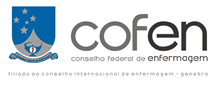 VAGAS OCIOSAS EM CURSOS DE GRADUAÇÃO EM ENFERMAGEM
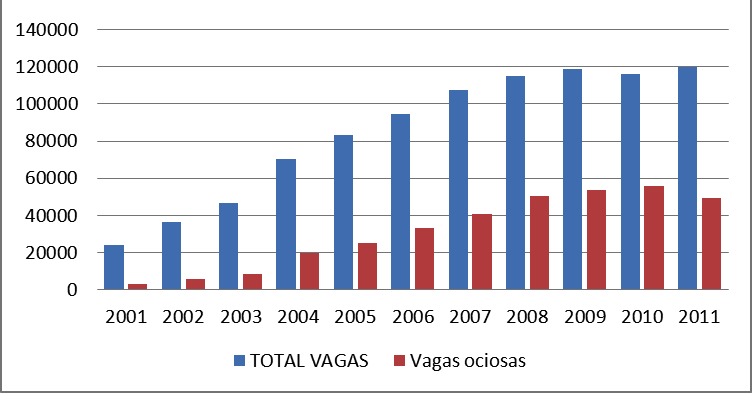 EVOLUÇÃO DO ENSINO A DISTÂNCIA NA ENFERMAGEM
√ Em meados de 2010 tivemos o primeiro Curso a Distância – Anhanguera. Foi auto autorizados pois a IES tinha autonomia universitária – 16.800 vagas
√ Seguida por outra IES com 60 vagas
√ Início da luta contra a formação a distância
√ Proliferação desordenada de Cursos a Distância de qualidade duvidosa
E agora?
SITUAÇÃO DA FORMAÇÃO À DISTÂNCIA
POLOS DE APOIO PRESENCIAL
CURSOS PRESENCIAIS
951
1.775
Nº VAGAS
   153.752
Nº VAGAS
72.590
VAGAS OCIOSAS
 69.416
51,9%
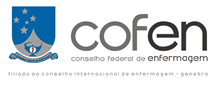 QUEM DETERMINA OS INDICADORES DE CONTROLE PARA A EDUCAÇÃO NO BRASIL
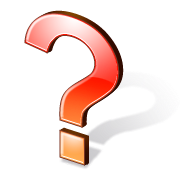 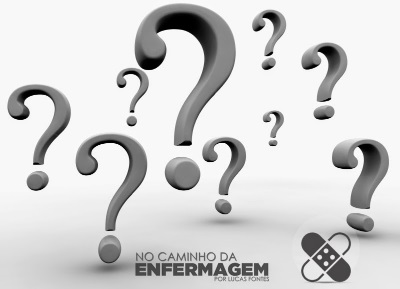 FORMAÇÃO  PROFISSIONAL
Complexidade das ações
Operação EAD
EXERCÍCIO?
X
FORMAÇÃO?
Tercerização dos Polos
Advento de erros
EXERCÍCIO DE QUALIDADE ?
Terceirização dos POLOS DE APOIO PRESENCIAL?
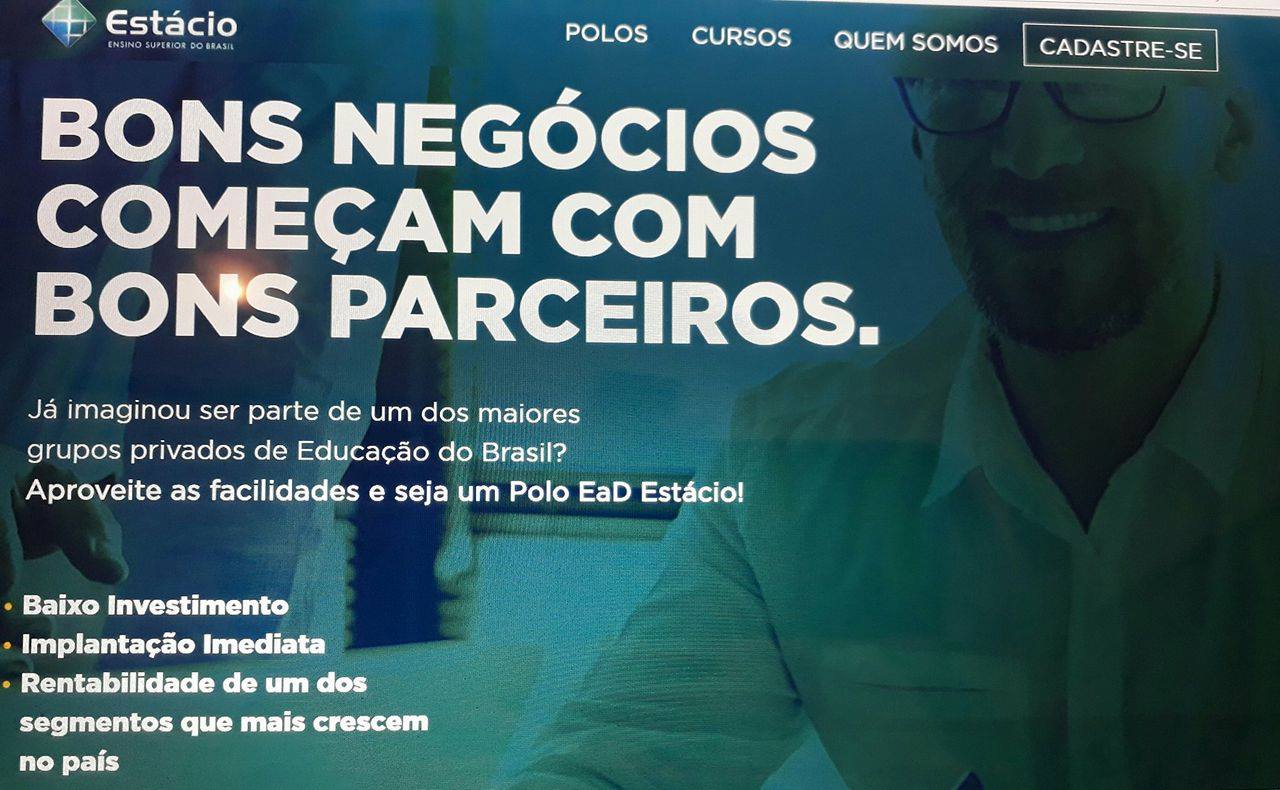 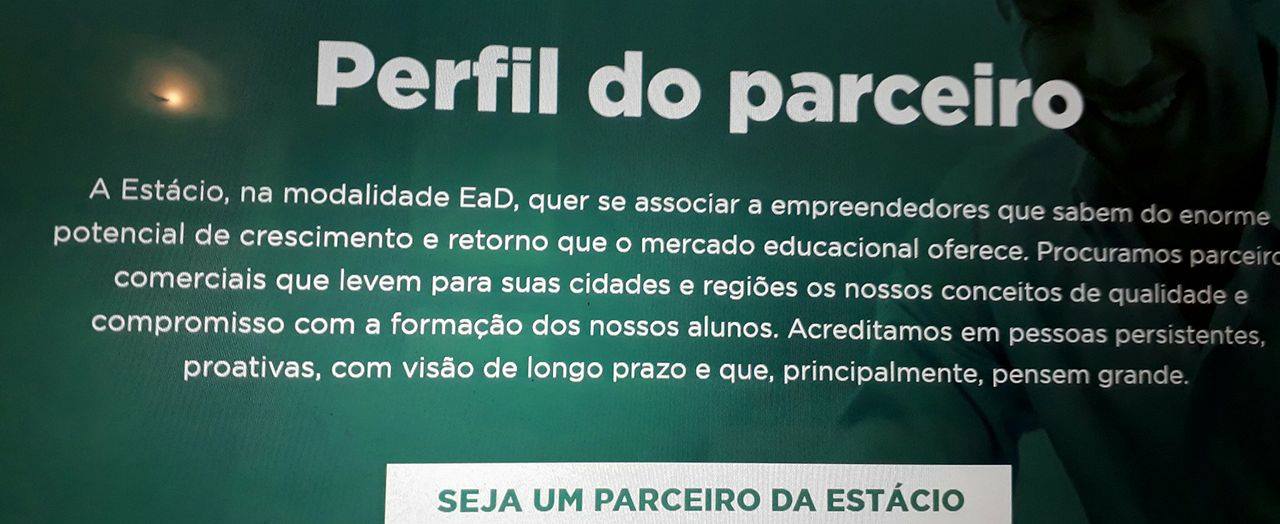 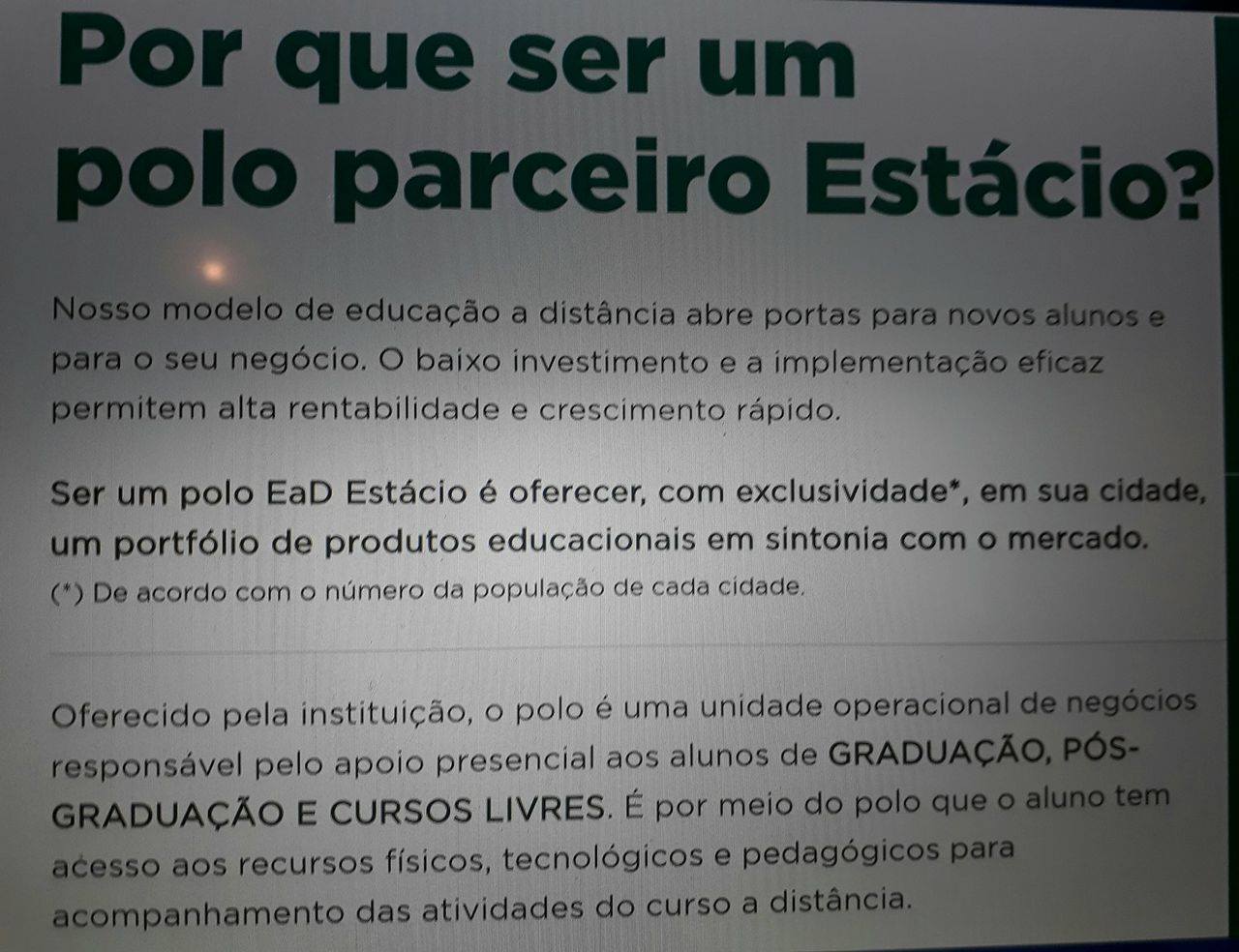 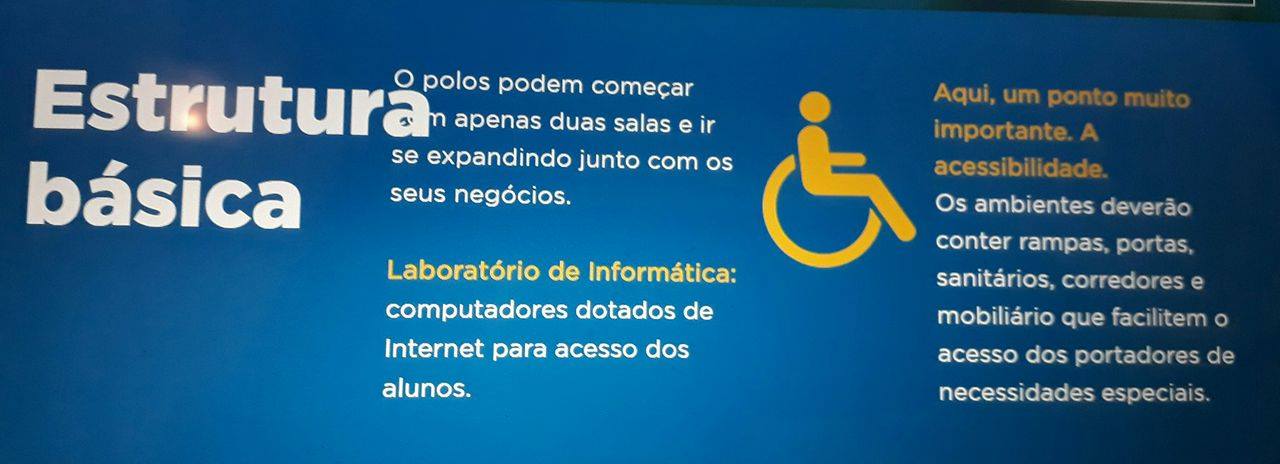 ESSA ESTRUTURA PODERÁ GRANTIR QUALIDADE NA FORMAÇÃO DO ENFERMERO?
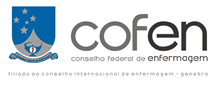 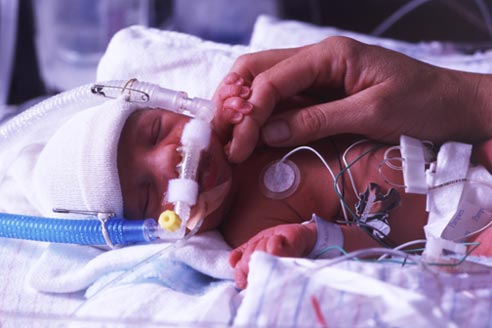 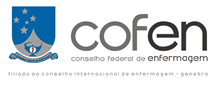 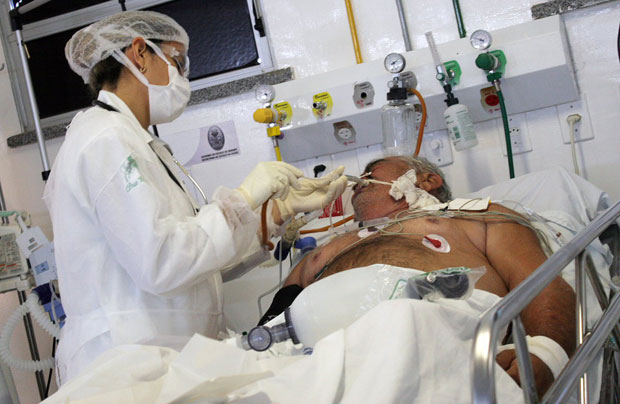 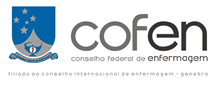 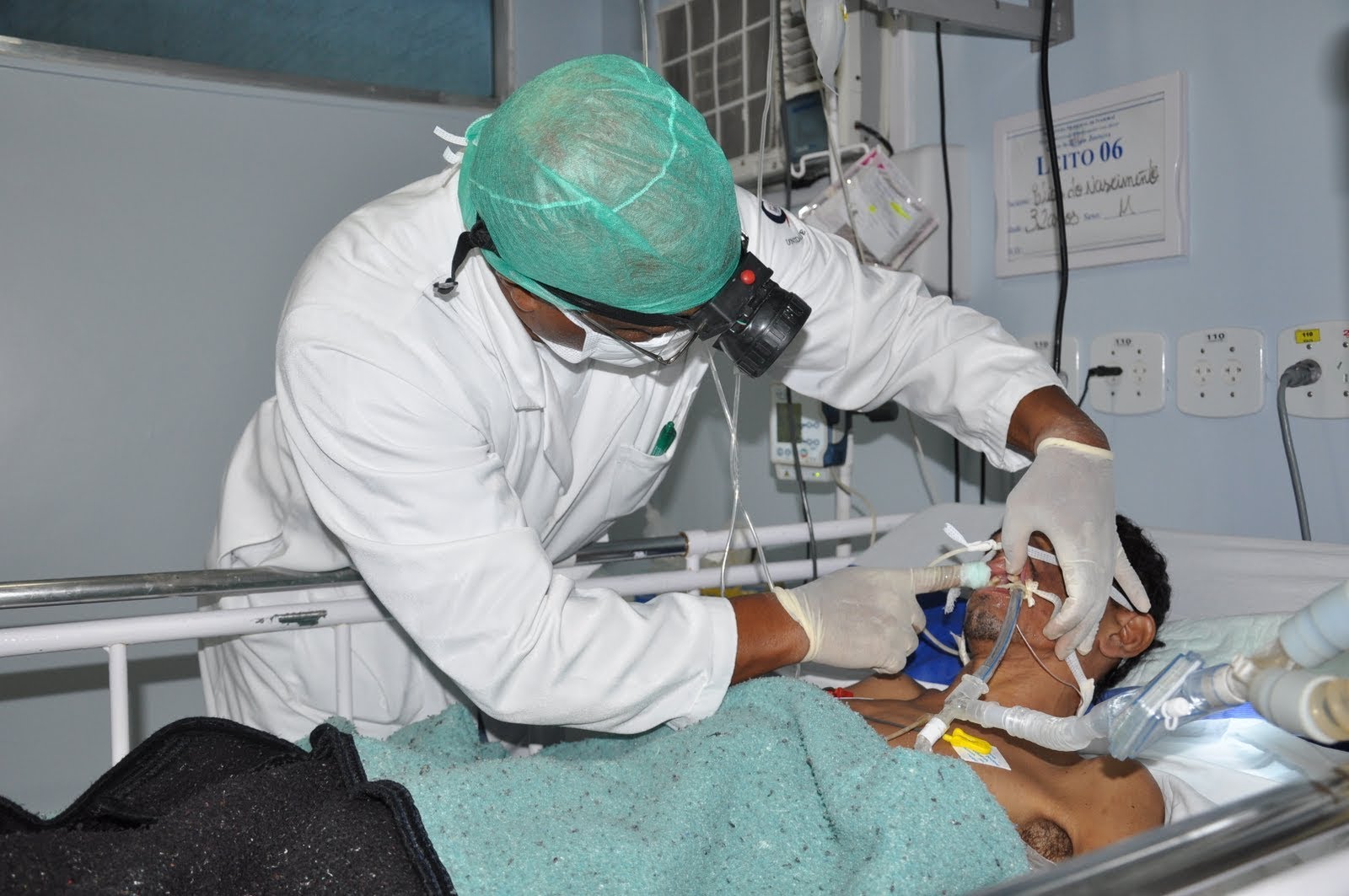 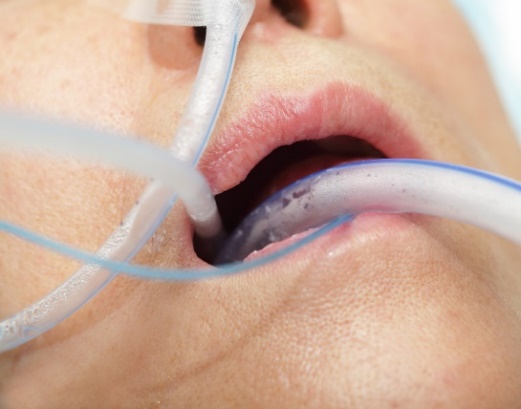 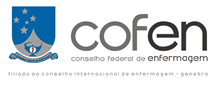 Procedimentos
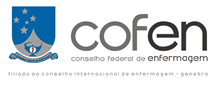 COFEN DIZ NÃO AO EAD
√ Controle dos Polos, não garante a qualidade exigida ao atendimento da saúde da população
 √ Não atendem as condições legais
√ Serviços de saúde Inadequados ou Insuficientes em Nº e complexidade para atender aos acadêmicos
√ Advento de Erros e Danos por Imperícia, Negligência e Imprudência serão maiores
Cuidado de Enfermagem é Relacional
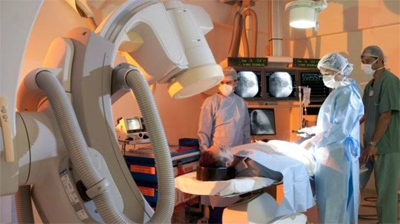 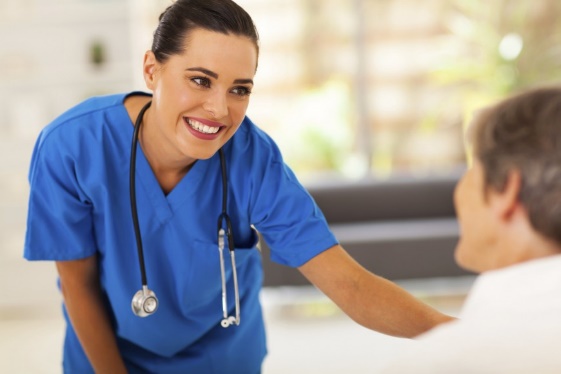 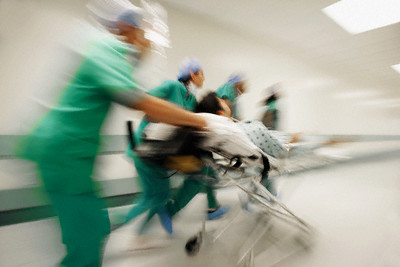 AUDIÊNCIAS PÚBLICAS NAS ASSEMBLÉIAS LEGISLATIVAS
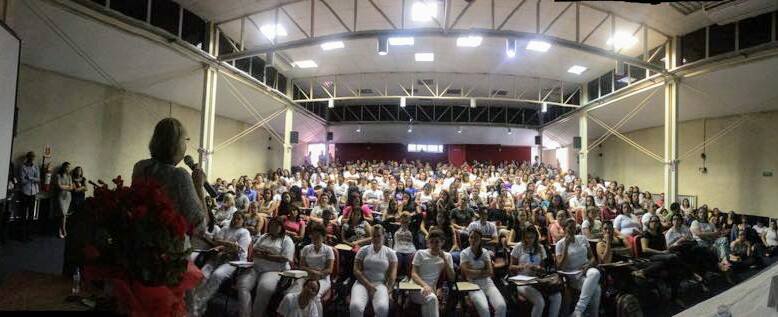 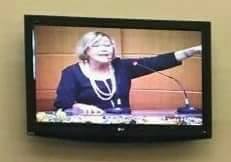 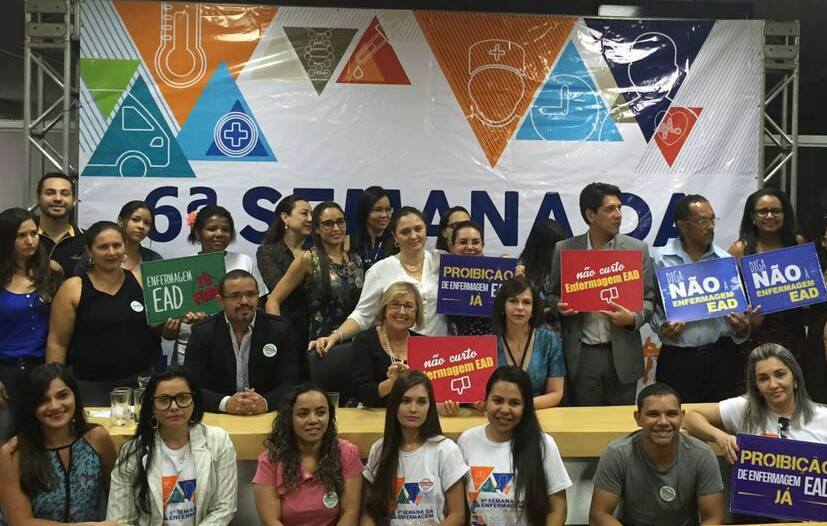 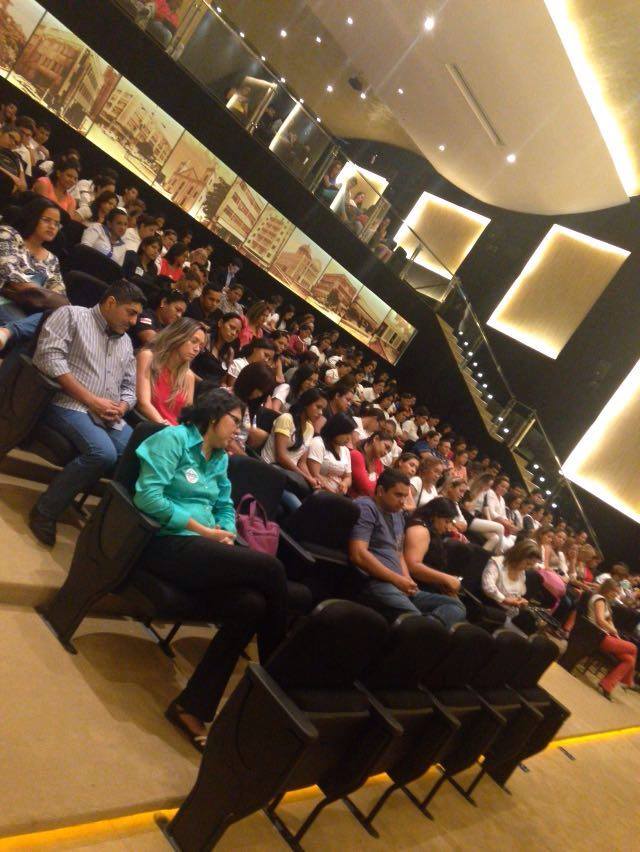 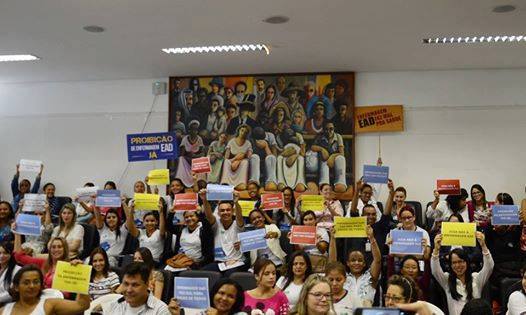 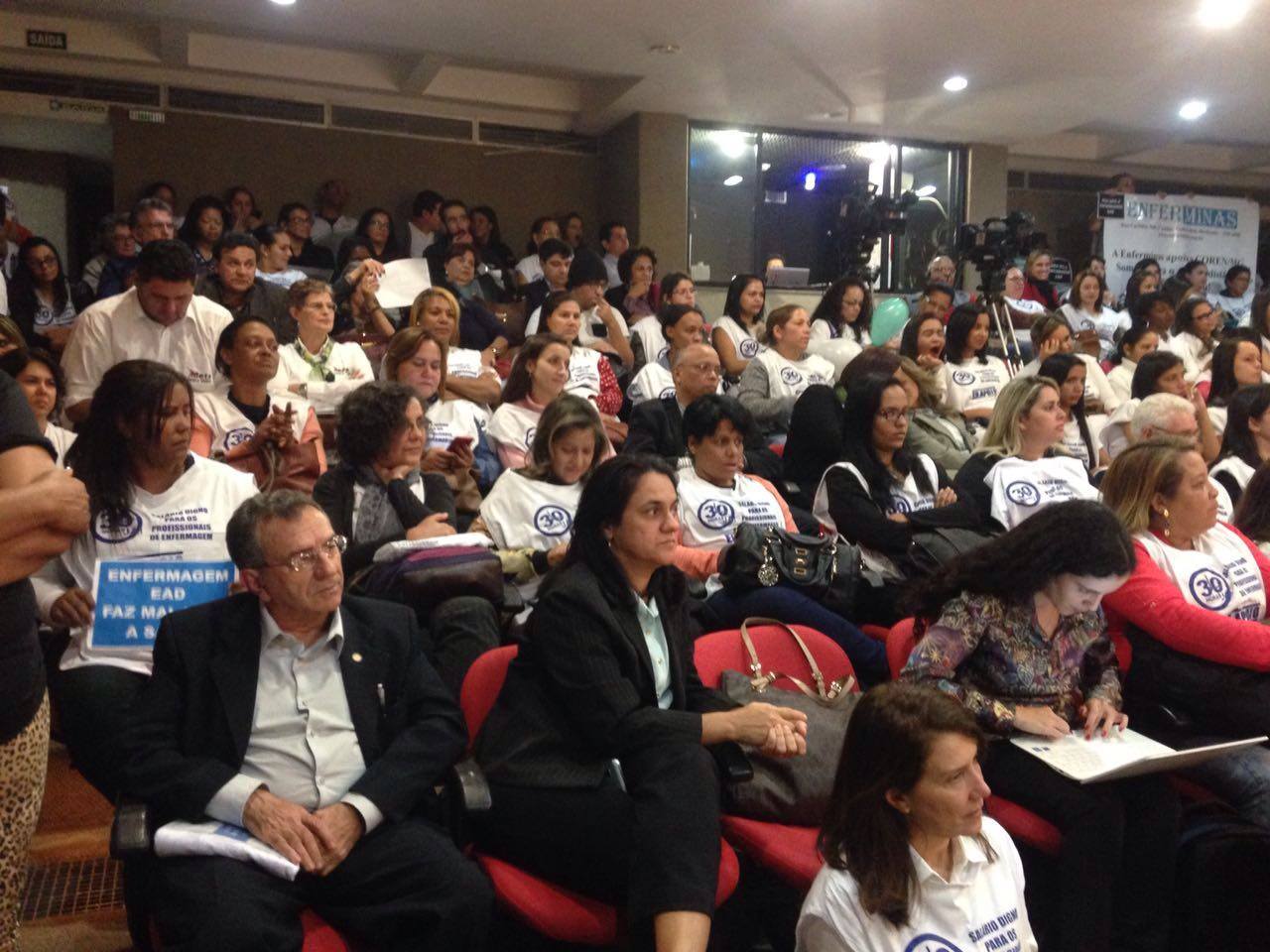 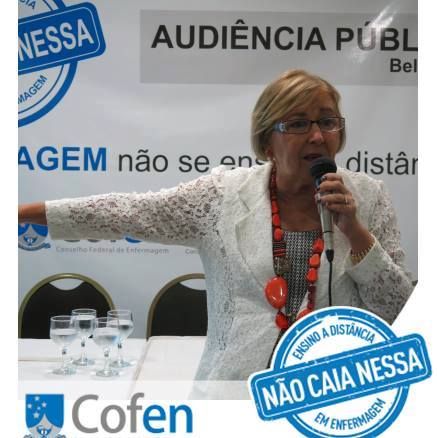 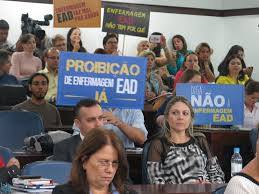 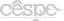 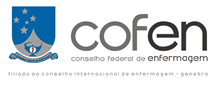 RESULTADOS E ENCAMINHAMENTOS
√ Projeto de Lei 2.891/2015, autoria do Dep. Orlando Silva “Proíbe a formação de Enfermeiros  e Técnicos de Enfermagem na modalidade EaD”
√ Iniciativa do Cofen, apresentado o PL 4930/2016 pelo Dep Lúcio Vieira Lima que  prevê que Profissionais de Enfermagem realizem Exame de Suficiência para obterem o Registro Profissional
√ Decreto 8.754/2016 : Oferta de cursos de Graduação em Enfermagem - Universidades e Centros Universitários - Autorização do MEC, após prévia manifestação do CNS
√ Precisamos garantir que o Profissional de Enfermagem tenha Competências, Habilidades e Atitudes MÍNIMAS para exercer a POFISSÃO em causar riscos à população
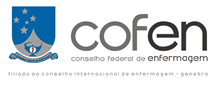 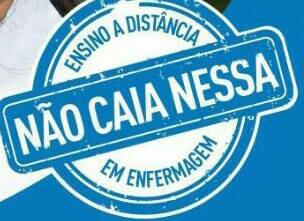 √ Temos que cuidar com responsabilidade da pessoa que está em situação de grande fragilidade
√ Enfermeiro é Ser Humano, que cuida de outro 
√ Enfermagem é Gente cuidando de Gente!
LUTA PELA GARANTIA DA SAÚDE DA POPULAÇÃO!!
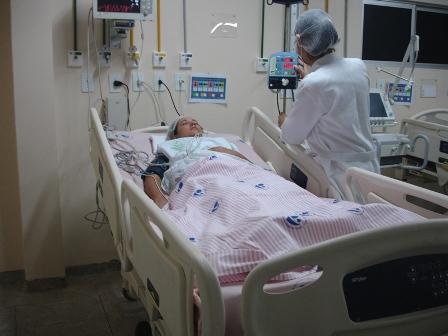 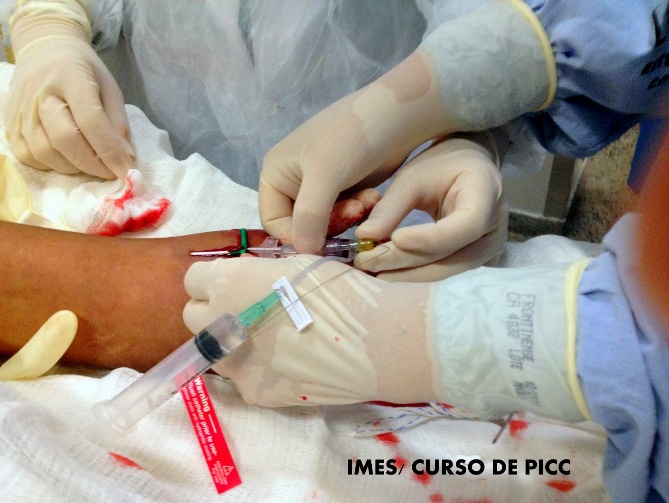 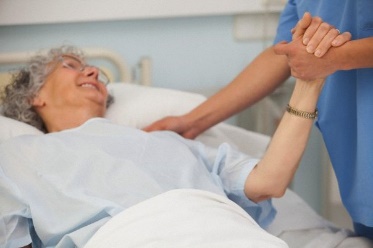 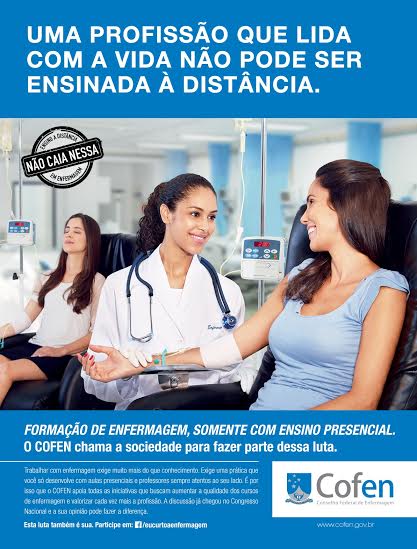 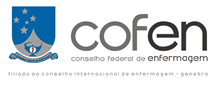 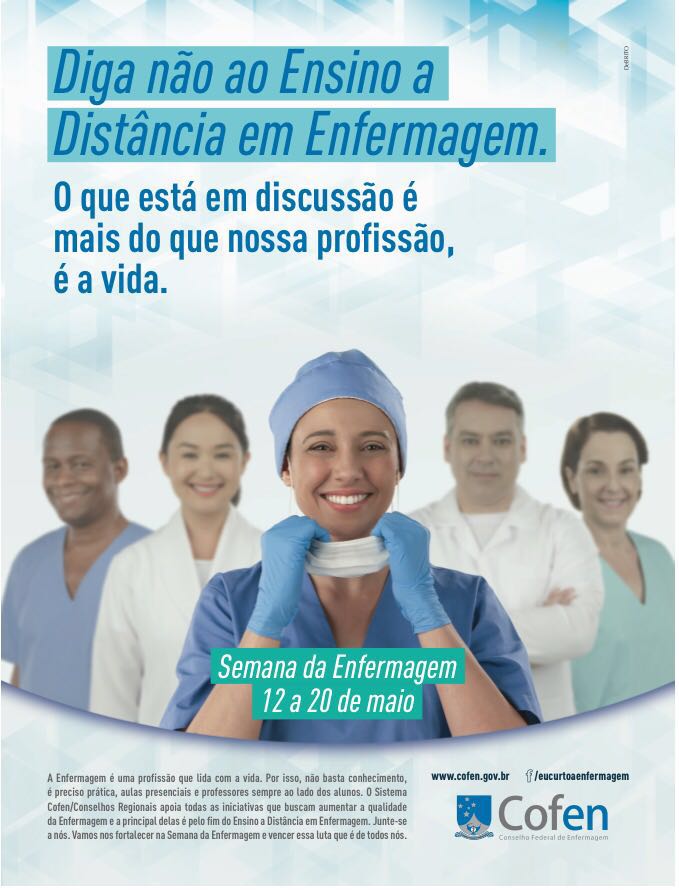 Obrigada!

Profª Drª Dorisdaia Carvalho de Humerez
Conselho Federal de Enfermagem
doris_daia@yahoo.com.br
dorisdaia.humerez@unifesp.gov.br
FACEBOOK- Dóris Humerez